Hypertension
Supervised by:
 Dr. Hussein Saad. Assistant Professor, MRCP(UK)
CONSULTANT FAMILY MEDICINE
By:
Abdulaziz Al-Zahim
Salman Al-Sofayan
Outline
General concepts and definition.

Classification.

Epidemiology.

Types of hypertension.

 Risk factors of hypertension.

Clinical assessment (history, examination and investigation).

Complications.

 Management (Pharmacological and non-pharmacological).

Prevention.

Clinical orientation: Video and case.

References.
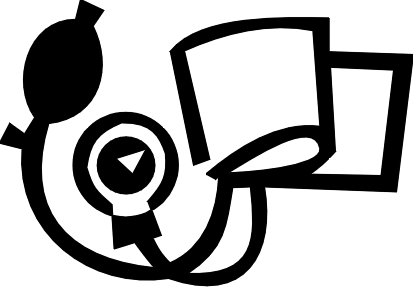 Definition of Hypertension
A term used to describe high blood pressure.


Blood pressure is a measurement of the force against the walls of the arteries as the heart pumps blood through the body.


The risk of morbidity and mortality increases progressively with increasing systolic and diastolic blood pressure. CVD risk doubles for each increment of 20/10 mmHg independent of other factors.


Eventually leads to (especially if not properly controlled) to major complications affecting variety of organs (cerebrovascular, cardiovascular, renal and peripheral vascular diseases).
Classification of Hypertension (according to the British Hypertension Society )
Note: The higher values should be taken for classification.
Classification of Hypertension (according to the British Hypertension Society )
The significance of reducing blood pressured  140/90 (The cut off value of hypertension diagnosis ) is the reduction in associated complications. Unless diabetic or chronic kidney disease then the cut off is 130/80.
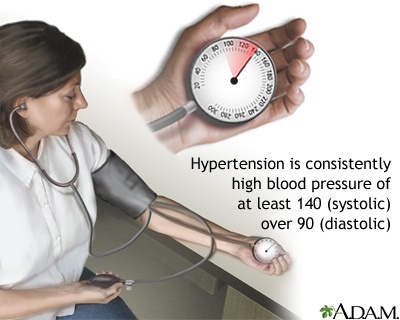 Source: PubMed Health. A service of the National Library of Medicine, National Institutes of Health.
Epidemiology of Hypertension Globally
Globally, the overall prevalence of raised blood pressure in adults aged 25 and over was around 40% in 2008.

Uncontrolled hypertension rose from 600 million in 1980 to almost 1 billion in 2008 due to two main reasons population growth and ageing. 

Worldwide, hypertension is estimated to cause 7.5 million deaths, about 12.8% of the total of all deaths.

The rate of associated disability reaches up to 3.7% of total causes of disability.
[Speaker Notes: Global Health Observatory (GHO) -WHO]
Epidemiology of Hypertension
Rule of halves:
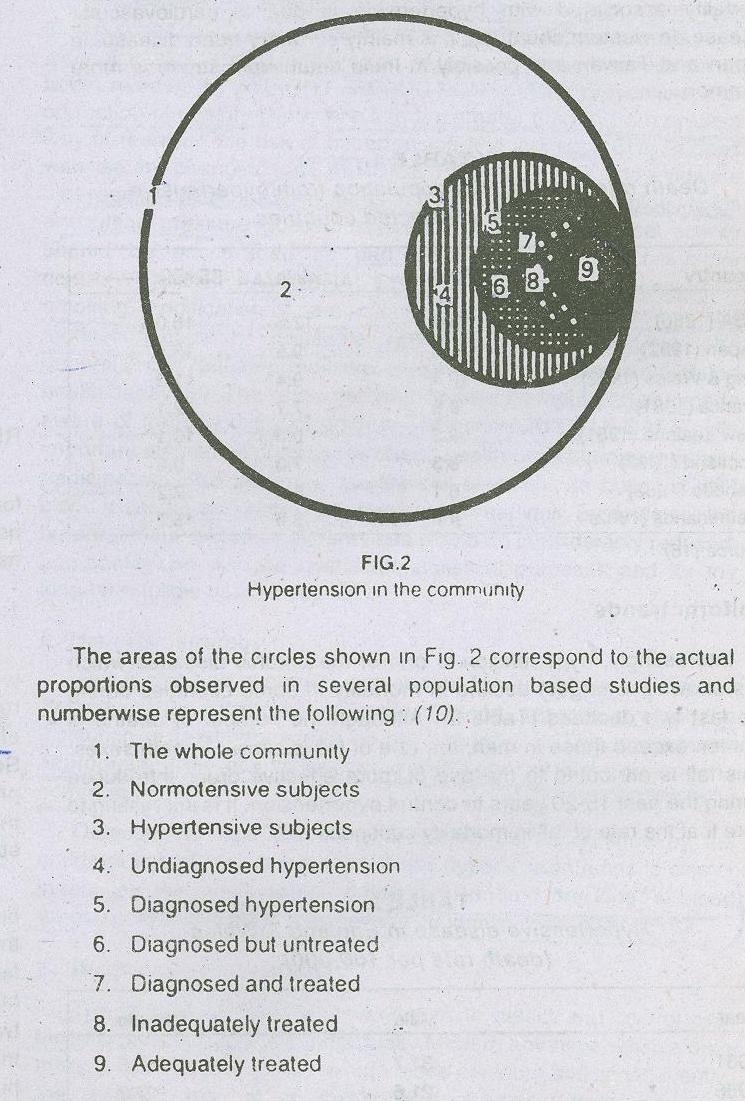 Epidemiology of Hypertension in Saudi Arabia
First study: sample: 17,230.At 2000.

The prevalence of hypertension was 26.1%

28.6% of males, 23.9% of females.

The prevalence of CAD among hypertensive patient was 8.2%, and 4.5% among normotensive subjects.
Al-Nozha MM, Abdullah M, Arafah MR, et al. Hypertension in Saudi Arabia. Saudi Med J. 2007 Jan;28(1):77-84.
Epidemiology of Hypertension in Saudi Arabia
Second study: Sample: 4758 Saudi adult participants. At 2005.

The overall prevalence of hypertension among Saudi citizens is 25.5%.

55.3% of the participants were unaware of their disease.

 71.8% of diagnosed participants received pharmacotherapy but only 37.0% were controlled.
Abdalla A. Saeed, Nasser A. Al-Hamdan, Ahmed A. Bahnassy, et al. Prevalence, Awareness, Treatment, and Control of Hypertension among Saudi Adult Population: A National Survey. International Journal of Hypertension. Volume 2011 (2011): 8.
Causes of Hypertension
Primary (essential )Hypertension:

No underlying cause (multifactorial etiology)

Most common form 90-95%
Causes of Hypertension
Secondary Hypertension:

Due to an underlying medical condition.
Only represents 5 – 10%

Renal diseases: Polycystic kidney disease and Renovascular hypertension.

Vascular causes: Coarctation of aorta.

Endocrine causes: Cushing syndrome, Primary hyperaldosteronism and Pheochromocytoma.

Medication: oral contraceptives, steroids and NSAIDs.
[Speaker Notes: Renal causes represent 80% of secondary HTN.]
Risk factors of Hypertension
Non- modifiable factors:

Advanced age (especially those 60 years and older).

Race (Black people)

Family history of hypertension and CVS diseases.

Gender-related risk patterns (Men and postmenopausal women).






Modifiable factors:

Lack of physical activity and obesity (BMI ≥30 kg/m2).

Poor diet, especially one that includes high salt (sodium) intake.

Diabetes mellitus and Dyslipidemia.

Stress.

Alcohol use and Tobacco use (smoking).
[Speaker Notes: Centers for Disease Control and Prevention
About 60% of people who have diabetes also have high blood pressure///you should consume no more than 1,500 mg of sodium per day
As we age, we all develop higher risk for high blood pressure and cardiovascular disease. Blood vessels lose flexibility with age which can contribute to increasing pressure throughout the system.
A higher percentage of men than women have HBP until 45 years of age. From ages 45 to 54 and 55 to 64, the percentages of men and women with HBP are similar. After that, a much higher percentage of women have HBP than men.]
Hypertension in Pregnancy
Considered to be the most common medical problem during pregnancy.

If it is found in the first half of pregnancy or after delivery it is probably due to essential hypertension.

What is Preeclampsia?
Preeclampsia
Definition:
A complication of pregnancy occurring in the second half of the pregnancy (late second and third trimester- after 20 weeks).

Presentation:
Hypertension (pregnancy induced) with proteinuria.

May lead to eclampsia which may ultimately result in sezuires, pulmonary and cerebral edema and even maternal or/and fatal death.
[Speaker Notes: http://www.mayoclinic.com/health/preeclampsia/DS00583]
Clinical assessment (History)
Majority of cases are asymptomatic unless blood pressure is severely raised.

Presence of symptoms:
May be an indicator of a secondary cause.

Example:
Pheochromocytoma: Attacks of sweating, headaches and palpitations. 
CVS diseases: Dyspnea.

History of medications.

Assess risk factors.
Clinical assessment (Examination)
Diagnosis of hypertension according to NICE guideline 2011:

Stage 1:
Clinical Blood Pressure ≥ 140/90 mmHg
Ambulatory Blood Pressure Monitoring (ABPM) ≥ 135/85 mmHg
Home Blood Pressure Monitoring (HBPM) ≥ 135/85 mmHg

Stage 2:
Clinical Blood Pressure ≥ 160/100 mmHg
Ambulatory Blood Pressure Monitoring (ABPM) ≥ 150/95 mmHg
Home Blood Pressure Monitoring (HBPM) ≥ 150/95 mmHg

Severe hypertension (Stage 3):
Clinical Blood Pressure ≥ 180/110 mmHg
*Note that ABPM and HBMP are used to avoid White Coat Hypertension.
* Higher value of systolic/diastolic should be taken.
[Speaker Notes: National Institute for Health and Clinic Excellence Hypertension.
Ambulatory blood pressure monitoring (ABPM) is a noninvasive method of obtaining blood pressure readings over twenty-four hours at different intervals.

white coat hypertension: a phenomenon in which patients exhibit elevated blood pressure in a clinical setting but not in other settings. It is believed that this is due to the anxiety some people experience during a clinic visit.]
Clinical assessment
Measuring blood pressure:

To measure it the patient needs to be:

Relaxed and comfortable (at least 5 minutes).
Arm well supported and placed at heart level.
Pressure cuff should encircle at least 80% of the upper arm.


Both arms should be measured and if the difference exceeds 20 mmHg, repeat the measurements.

If the difference in readings between arms remains more than 20 mmHg on the second measurement, measure subsequent blood pressures in the arm with the higher reading.
[Speaker Notes: subsequent blood pressures: As in future visits.]
Clinical assessment
If blood pressure measure ≥ 140/90 mmHg a second measurement should be taken.

If the second reading is substantially different a third reading can also be taken. 



If hypertension is not diagnosed, reassess at least every 5 years subsequently, and consider to measure it more frequently if Pre-hypertensive.
*Note the lowest value is considered to be clinic blood pressure.
Clinical assessment (Other examinations)
Signs of underlying cause:

Renal artery bruits in: Renal artery stenosis.
Radiofemoral delay in: Coarctation of aorta.
Cushingoid appearance: Cushing syndrome.
Skin lesions of Neurofibromatosis: pheochromocytoma.
[Speaker Notes: Radiofemoral :The radial and femoral pulses are palpated simultaneously.
An appreciable delay in the femoral pulse is suggestive of coarctation of the aorta.

displacement of apex, a sustained and enlarged apical impulse, and the presence of an S4. Occasionally, a tambour S2 is heard with aortic root dilatation.]
Clinical assessment (Other examinations)
Signs of organ damage and complications:

Fundoscopic exam:
 link between the presence of certain signs of hypertensive retinopathy and an increased cardiovascular risk (eg, stroke).

Full cardiovascular examination:
looking for carotid bruits, murmurs and any abnormal peripheral vascular signs and edema)
Clinical assessment (Investigation)
Laboratory Tests:

Routine laboratory tests(for all patients):
CBC.
Urinalysis.
Blood chemistry( K, Na, creatinine).
Fasting blood glucose.
Lipid profile.
Standard 12-lead electrocardiography.
Clinical assessment (Investigation)
Optional laboratory tests (Specific patients):
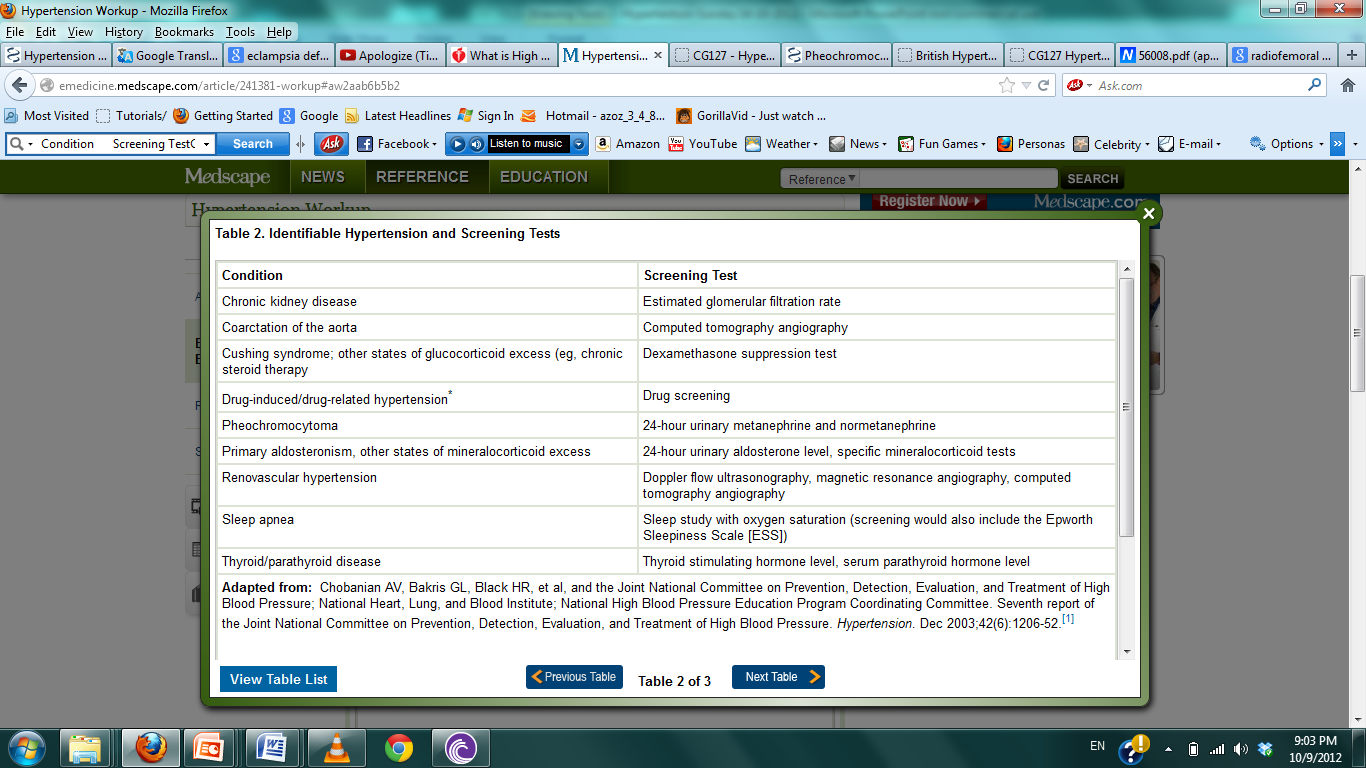 Complications
Complications
Generally, for each 2 mmHg increase in systolic blood pressure:

Increase risk of cardiovascular mortality by 7%.
Increase risk of stroke by 10%.
1) Hypertensive Heart Disease
Uncontrolled and prolonged BP elevation can lead to changes in the myocardial structure and function which can lead to:
        
 left ventricular hypertrophy (LVH):                           
      seen in 25% of hypertensive patients and can easily be diagnosed by using echocardiography.

Coronary artery disease.

Angina.

Myocardial infarction.

Cardiac arrhythmias (especially atrial fibrillation).

Congestive heart failure (CHF).
2) Brain Damage
A) Cerebrovascular Disease:

The incidence of stroke rises progressively with increasing blood pressure levels, particularly systolic blood pressure in individuals >65 years.

Approximately 85% of strokes are due to infarction and the remainder are due to hemorrhage.

Individuals whose blood pressure level is lower than 120/80 mm Hg have about 50% the lifetime stroke risk of that of hypertensive individuals.
2) Brain Damage
B) Hypertensive encephalopathy:

It is a neurological dysfunction usually induced by malignant hypertension.

It is the result of cerebral edema and microhemorrhages seen with dysfunction of cerebral autoregulation and is characterized by hypertension, altered mental status, and papilledema.

The patient may also present with severe headache, nausea and vomiting.
3) Hypertensive retinopathy
Hypertensive retinopathy is the damage to the retina and retinal circulation due to high blood pressure.
Usually patients present without visual symptoms.
Keith Wagener Barker (KWB) Grades:
4)Hypertensive nephropathy
Hypertension is a known risk factor for renal injury and ESRD.

Injury is more related to systolic than to diastolic blood pressure.

The atherosclerotic vascular lesions in the kidney primarily affect the preglomerular arterioles, resulting in ischemic changes in the glomeruli and postglomerular structures, and progresses to  glomerulosclerosis.

Patients may present with macroalbuminuria (albumin > 300 mg per day) or microalbuminuria .
Malignant hypertension
The pathophysiology is not well understood.

Occurs when blood pressure rises rapidly and severely, i.e 
     (diastolic blood pressure > 120 mmHg). 

The characteristic histological change is fibrinoid necrosis of the vessel wall. 

Unless treated, it may lead to death from progressive renal failure, heart failure, aortic dissection or stroke. 

The changes in the renal circulation result in rapidly progressive renal failure, proteinuria and haematuria. 

There is also a high risk of cerebral edema and hemorrhage with resultant hypertensive encephalopathy.
Malignant hypertension
In the retina there may be flame-shaped hemorrhages, cotton wool spots, hard exudates and papilloedema. 

 Without effective treatment there is a 1-year survival rate of less than 20%.
Fundus showing hypertensive changes:  Grade 4 retinopathy with papilloedema, haemorrhages and exudates.
Hypertensive Emergency vs Hypertensive Crisis
Hypertensive Emergency:
    Severe hypertension (diastolic blood pressure above 120 mmHg) with evidence of end organ damage. (MI, STROKE, CHF)

Hypertensive Crisis or (Urgency):
    Severe hypertension (diastolic blood pressure above 120 mmHg) with no organ damage.
Range of hypertensive cardiovascular disease from prehypertension to target-organ damage and endstage disease. From Messerli FH, Williams B, Ritz E. Essential hypertension. Lancet 2007; 370: 591–603, with permission from Elsevier.
Management
Management of Hypertension
1) Education of the patient: 
    Inform the patient about the disease, the benefits of treatment, and the importance of adherence to treatment.

2) Lifestyle modifications.

3) Drug therapy.
Lifestyle Modifications
Often considered the first line of treatment for hypertension, it includes: 

1) Physical exercise.

2) weight loss.

3) Dietary changes:

Low sodium diet. Effect appears 4 weeks later.

Dietary Approaches To Stop Hypertension (DASH), a diet high in fruits and vegetables and low-fat dairy products.

Reduce coffee and caffeine intake.

Smoking cessation.
Lifestyle Modifications
Benefits of Lowering Blood Pressure
Medications
Generally, medications comprise:

Diuretics: 
     Thiazides (hydrochlorothiazides) and loop diuretics (Furosemide, Bumetanide). 

β-Adrenergic  Blocking Agents:   
     a) Cardio-selective: atenolol, acebutolol.
     b) Cardio non-selective: propranolol, pindolol. 

Angiotensin-Converting Enzyme Inhibitors:
    Enalapril, Lisinopril.
Medications
Angiotensin II Receptor Blockers: 
     Irbesartan, Losartan. Proven to be used in hypertension associated with Diabetes millitis. 

Calcium Channel Blocking Agents: 
     Amlodipine, Verapamil.

α-Adrenoceptor Antagonists: 
     Prazosin, Terazosin.

Drugs with Central Sympatholytic Action: 
     Clonidine, Guanabenz.

Arteriolar Dilators: 
     Minoxidil, Hydralazine.
The National Institute for Health and Clinical ExcellenceGuideline for treating Hypertension (2011)
A) Criteria for initiating treatment:

1) For people aged under 80 years with stage 1 hypertension, medication should be given when they have one or more of the following:

Target organ damage.
Established cardiovascular disease.
Renal disease.
Diabetes.
A 10-year cardiovascular risk equivalent to 20% or greater.
The National Institute for Health and Clinical ExcellenceGuideline for treating Hypertension (2011)
2) Antihypertensive drug treatment should be given to any patient of any age with stage 2 hypertension.

3) For people aged under 40 years with stage 1 hypertension and no evidence of target organ damage or diabetes, consider seeking specialist evaluation of secondary causes of hypertension.
The National Institute for Health and Clinical ExcellenceGuideline for treating Hypertension (2011)
B)  Blood Pressure Targets:

1)  Clinical:
Age > 80 yrs - 150/90 mmHg
Age < 80 yrs (high risk, e.g. diabetes) – 130/80 mmHg
Age < 80 yrs (no risk) – 140/90 mmHg


2)  ABPM, HBPM:
Age > 80 yrs - 145/85 mmHg
Age < 80 yrs (no risk) – 135/85 mmHg
The National Institute for Health and Clinical ExcellenceGuideline for treating Hypertension (2011)
C)  Treatment Plans:

Step 1:


For people >55 years:

Angiotensin-converting enzyme (ACE) inhibitor    or 
Angiotensin-II receptor blocker (ARB).

For people <55 years or black people of African or Caribbean family origin of any age:

Calcium-channel blocker (CCB)     or

Thiazide-like diuretic: in case of oedema or intolerance, or if there is evidence of heart failure or a high risk of heart failure.
The National Institute for Health and Clinical ExcellenceGuideline for treating Hypertension (2011)
C)  Treatment Plans:

Step 1:

Beta-blockers are not a preferred initial therapy for hypertension, but it may be considered in younger people, particularly:

Intolerance or contraindication to ACE inhibitors and angiotensin II receptor antagonists.

or
women of child-bearing age.

or
people with evidence of increased sympathetic drive.
The National Institute for Health and Clinical ExcellenceGuideline for treating Hypertension (2011)
C)  Treatment Plans:

Step 2: 

when blood pressure is not controlled by step 1 treatment.

calcium-channel blocker in combination with either an ACE inhibitor or an ARB.

Thiazide-like diuretic:
In case of oedema or intolerance, or if there is evidence of heart failure or a high risk of heart failure.
The National Institute for Health and Clinical ExcellenceGuideline for treating Hypertension (2011)
C)  Treatment Plans:

Step 3: 

Review previous medications before starting step 3 medications.

Combination of three drugs, ACE inhibitor or angiotensin II receptor blocker, calcium-channel blocker and thiazide-like diuretic should be used.
The National Institute for Health and Clinical ExcellenceGuideline for treating Hypertension (2011)
C)  Treatment Plans:

Step 4: 

Resistant Hypertension.

Combination of four drugs, ACE inhibitor or angiotensin II receptor blocker, calcium-channel blocker and thiazide-like diuretic should be used (step 3), Plus low-dose spironolactone.

Monitor blood sodium and potassium and renal function within 1 month and repeat as required thereafter.

If still resistant, add an alpha- or beta-blocker.
Aged under55 years
Aged over 55 years or black person of African
The National Institute for Health and Clinical ExcellenceGuideline for treating Hypertension (2011)
C)  Treatment Plans:
A
C
Step 1
Key
A – ACE inhibitor or angiotensin II receptor blocker (ARB)12 
C – Calcium-channel blocker (CCB)13 
D – Thiazide-like diuretic
A + C
Step 2
A + C + D
Step 3
Resistant hypertension
A + C + D + consider further diuretic or alpha- or beta-blocker
Consider seeking expert advice
Step 4
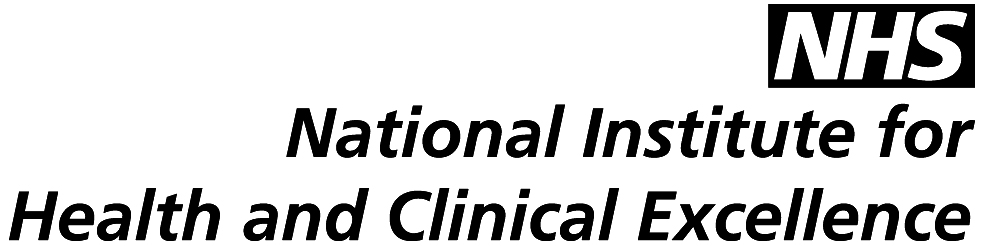 The National Institute for Health and Clinical ExcellenceGuideline for treating Hypertension (2011)
D) Management of pregnancy with chronic hypertension:


Advice and treatment is in line with the previously discussed guideline.

Pre-pregnancy:

Tell the patient that there is an increased risk of congenital abnormalities with ACE inhibitors, ARBs and maybe with chlorothiazide.

Stop antihypertensive treatment in women taking ACE inhibitors or ARBs if they become pregnant and suggest alternatives.

During pregnancy:

Women with uncomplicated chronic hypertension         lower than 150/100 mmHg.

Women with target-organ damage          lower than 140/90 mmHg.

Do not lower the diastolic blood pressure below 80 mmHg.
The National Institute for Health and Clinical ExcellenceGuideline for treating Hypertension (2011)
E)  Management of gestational hypertentsion:
The National Institute for Health and Clinical ExcellenceGuideline for treating Hypertension (2011)
F) Diabetes Millitus:
Follow-up And Monitoring
Patients should return for follow-up after 4 weeks to adjust medications until the BP goal is reached.

When blood pressure is stable, follow up of the patient every Six months is required.

More frequent visits for stage 2 HTN, with complicating co-morbid conditions or patients on non-pharmacological management.

Serum potassium and creatinine monitored 1–2 times per year.
Follow-up And Monitoring
In the clinic:

a) Measure and record BP.

b) Measure weight for BMI calculation.

c)  Get information about the adherence to treatment.

d)  Ask about any adverse drug  effects or any new symptoms since last visit.

e) Emphasize the importance of healthy lifestyle.
Prevention of Hypertension
Maintaining normal body weight for adults (body mass index 18.5–25 kg/m2).

Reduce dietary sodium intake to <100 mmol/ day (<6 g of sodium chloride or <2.4 g of sodium per day).

Aerobic physical activity such as brisk walking (≥30 min per day, most days of the week).

Limiting alcohol consumption to no more than 3 units/day in men and no more than 2 units/day in women.

Diet rich in fruit and vegetables (Five portions per day).
Prevention of Hypertension Complications
Antiplatelet therapy (aspirin, dipyridamole, or plavix).

Statins, to Keep LDL cholesterol  between (1.3 – 2).

Stress Management.
Resources
Medscape. Hypertension by Kamran Riaz, MD  Clinical Assistant Professor, Department of Internal Medicine, Section of Cardiology, Wright State University, Boonshoft School of Medicine .

British Hypertension Society guidelines for hypertension management 2004 (BHS-IV).

world health organization. Global Health Observatory (GHO) :Raised blood pressure.

Rule of halves: implications of increasing diagnosis and reducing dropout for future workload and prescribing costs in primary care.

Saeed AA, Al-Hamdan NA, Bahnassy AA, Abdalla AM, Abbas MA and Abuzaid LZ. Prevalence, Awareness, Treatment, and Control of Hypertension among Saudi Adult Population: A National Survey. Int J Hypertens. 2011;2011:174135. Epub 2011 Sep 6.

Al-Nozha MM, Abdullah M, Arafah MR, Khalil MZ, Khan NB, Al-Mazrou YY, Al-Maatouq MA, Al-Marzouki K, Al-Khadra A, Nouh MS, Al-Harthi SS, Al-Shahid MS, Al-Mobeireek A. Hypertension in Saudi Arabia. Saudi Med J. 2007 Jan;28(1):77-84.

The National Institute for Health and Clinical Excellence: http://www.nice.org.uk/nicemedia/live/13561/56008/56008.pdf

Centers for Disease Control and Prevention.

American Heart Association.

Herpin D (March 1999). "[Impact of arterial hypertension on the heart]" (in French). La Revue du praticien 49 (5): 491–4. PMID 10358398

Clinical medicine kumar and clark 7th edition.
[Speaker Notes: http://www.ncbi.nlm.nih.gov/pmc/articles/PMC381142/
http://www.ncbi.nlm.nih.gov/pubmed?term=Prevalence%2C%20Awareness%2C%20Treatment%2C%20and%20Control%20of%20Hypertension%20among%20Saudi%20Adult%20Population%3A%20A%20National%20Survey]
Video
Clinical Consultation
Case: 
A 28 year old man came to the clinic for a Pre employment screening. He had his blood pressure measured and the result was 160/ 90 mmHg.

Questions:
What information would you like to obtain from the history?

What would be your next step in the examination?
[Speaker Notes: History: (Assess risk factors for primary hypertension, Full history which includes other medical problems and also drug history, family history)


Examination: Take a second blood pressure measurement after 5 minutes but make sure that the patient is comfortable and relaxed.
       Also…. See the previous slides (Example: assess organ damage).]
What investigation would you like to order?

How will you treat this patient:
Non pharmacological.
What is the first line drug for his hypertension and why? (Possible side effect and alternatives)
[Speaker Notes: Investigations: 
Baseline investigations: CBC, Urinalysis, Blood chemistry, FBG, Lipid profile and ECG.
Specific investigations:  Depending on clinical suspicion based on the history, examination and baseline investigations.


Management:
First step is a referral to a specialist. According to the NICE guidelines.

If no secondary cause was detected then the dignosis would be: Primary hypertension and the management would be as follow: 
 Non pharmacological: Diet and education (life long medication and complication).
Pharmacological: First line is An ACEI (or angiotensin-converting-enzyme inhibitor)-current recommendations (suited for young people).
                         SE: Cough but only 10%------------------replacement: Angiotensin II receptor antagonists.

Goal: Reduce blood pressure to less than 140/90.

Follow up: Every 4 weeks tell BP is stable. Then every 6 mounths.]
Thank you :D